Explanation text
Wednesday 2nd December 2020
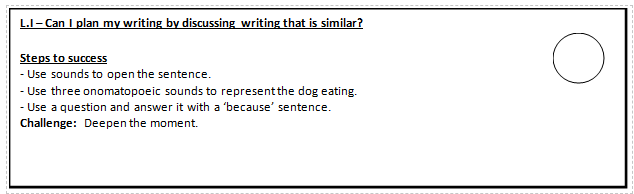 Can I plan my writing by discussing writing that is similar?
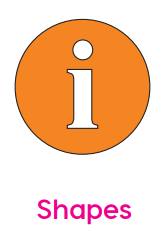 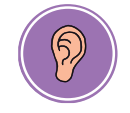 Today we will use:
Sounds
Onomatopoeia
Question and 'because' sentence
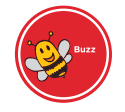 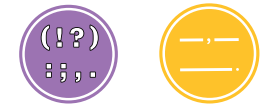 Chotting: Gather banks of phrases
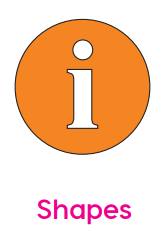 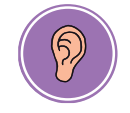 Sounds and actions that alert a dog that it is food time.
https://www.youtube.com/watch?v=8497i__qmCA

Rustle of packaging
Clang of dog bowl
….
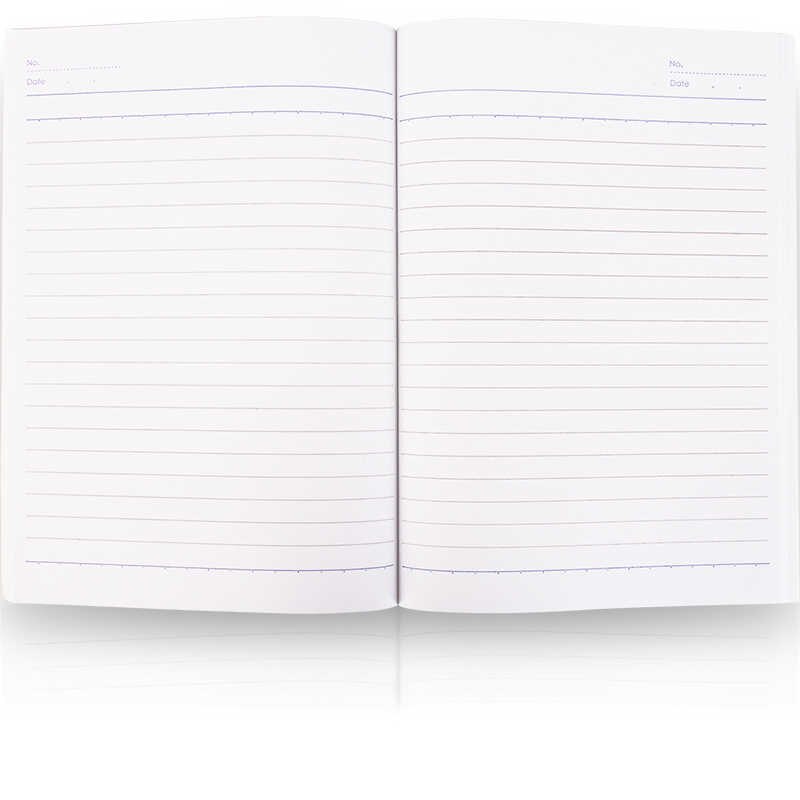 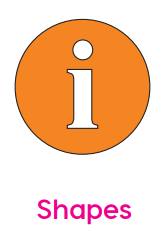 Chotting: Gather banks of phrases
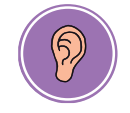 Technical terms for a dog bowl
booster basin,
recharging receptacle,
tank up trough,
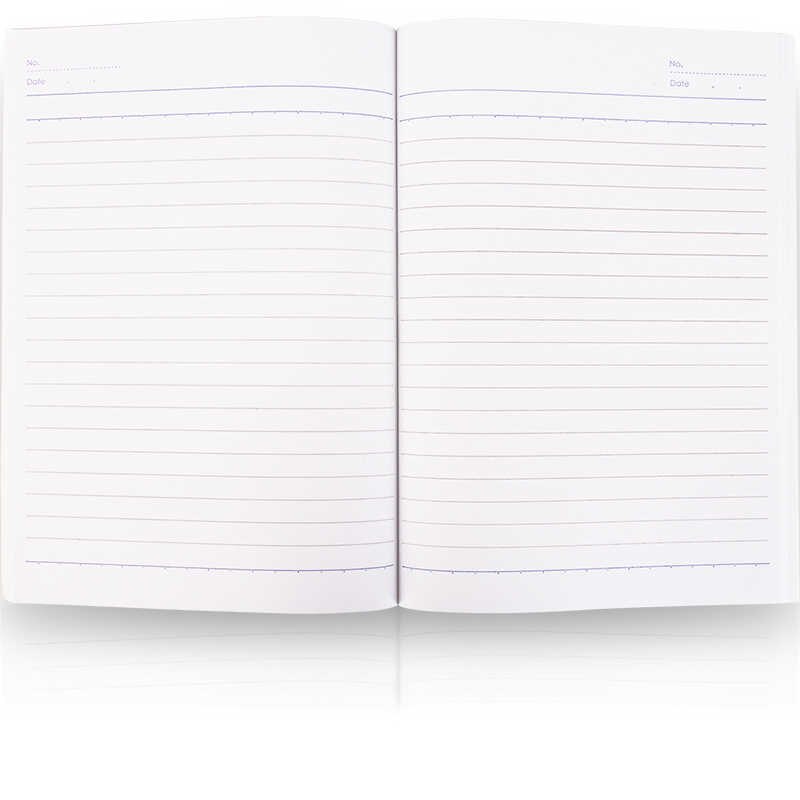 [Speaker Notes: Power point, Calorie dispenser, Energy-boosting dish]
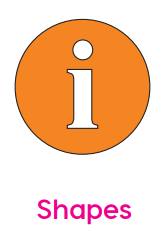 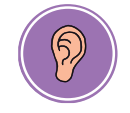 Model
On hearing the cupboard hinges creak, the iRobot Dog scampers eagerly to the galvanised feeding vessel. Remember to feed your dog the recommended brand, 'Pedigree Clunk'.

Deepen the moment
Invent a dog food brand name.
Chotting: Gather banks of phrases
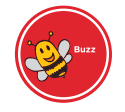 Watch the 'Feast' clip again, discuss onomatopoeic sounds that you might hear when a robot dog was chewing/eating.

Clunk,
Squelch, ….
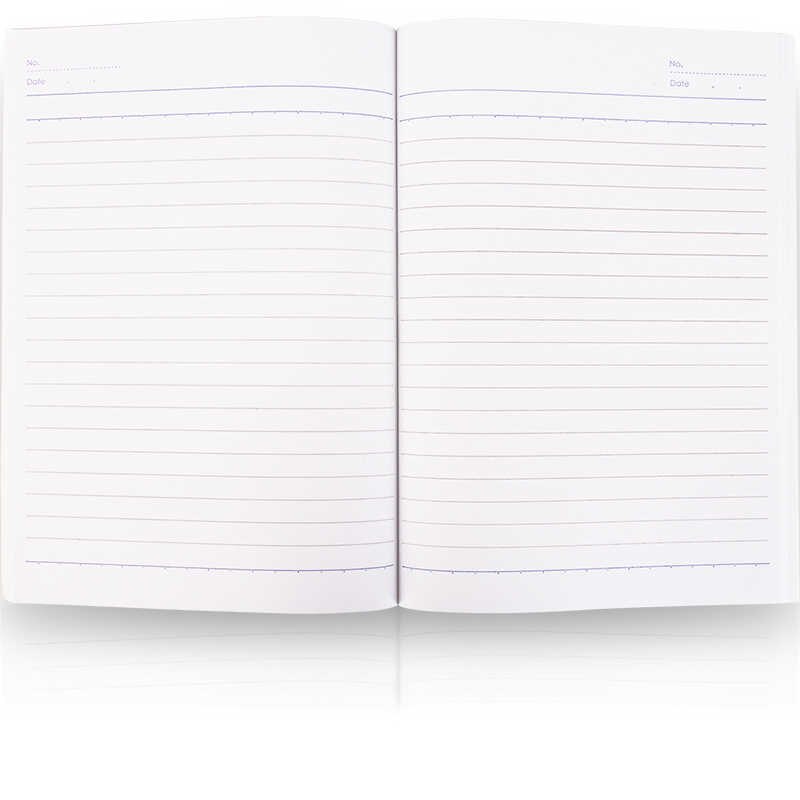 [Speaker Notes: Clank, Crash, Slurp, Creak, Crack...

Rattle,]
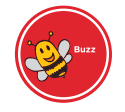 Model
If your dog is satisfied, you will hear crunching, clanging and banging from the oral jaw funnel.

Deepen the moment
Write the actions the dog could make as it eats, or what it would smell like.
Chotting: Gather banks of phrases
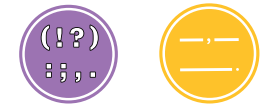 Phrases 1 – Question openers
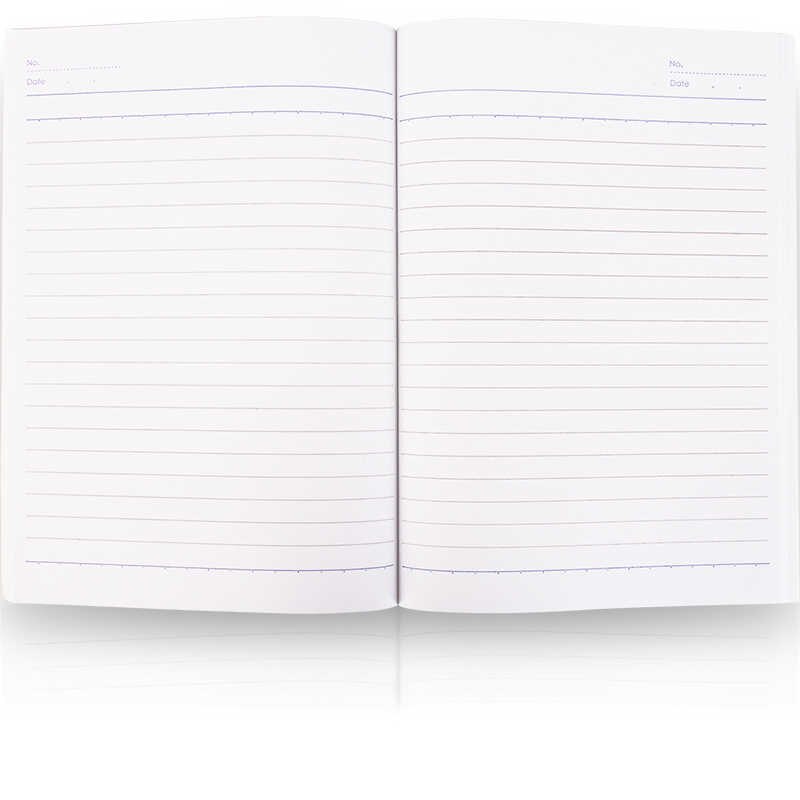 [Speaker Notes: Are..? How..? Is..? Should..?  Can..?]
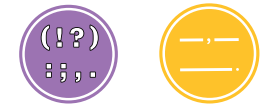 Model
What would indicate your dog being full? You will know when it is no longer hungry because the appetite-meter gauge will be on minimum.

Deepen the moment
Write additional questions and answer them.